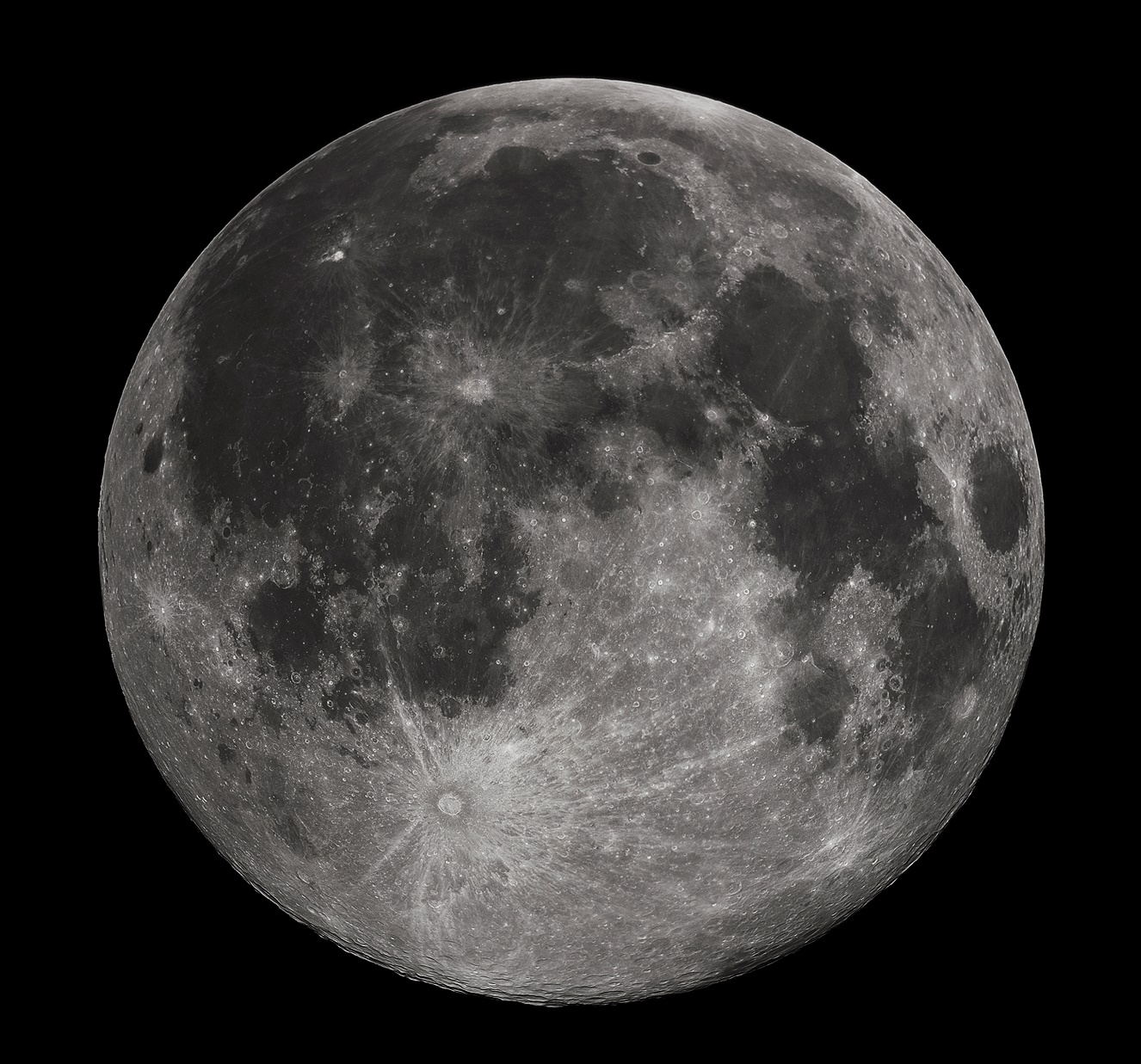 Lua
A companheira da Terra
Tópicos:
Formação
Fases
Formação
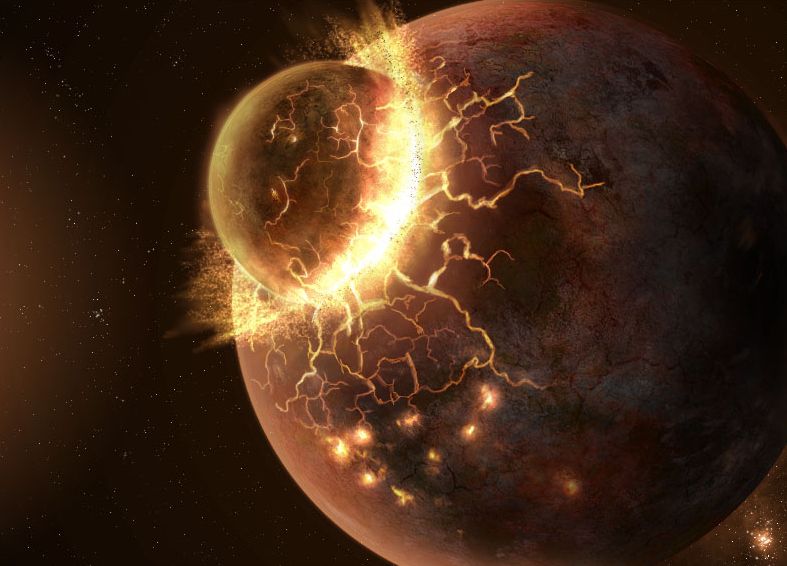 Vídeo
Fases da Lua
Quantas e quais fases a Lua tem?
Inumeráveis!

 Podemos definir quatro fases principais:
Lua Nova

Lua Quarto Crescente

Lua Cheia

Lua Quarto Minguante
As “caras” das fases principais
Lua Nova
Lua Nova
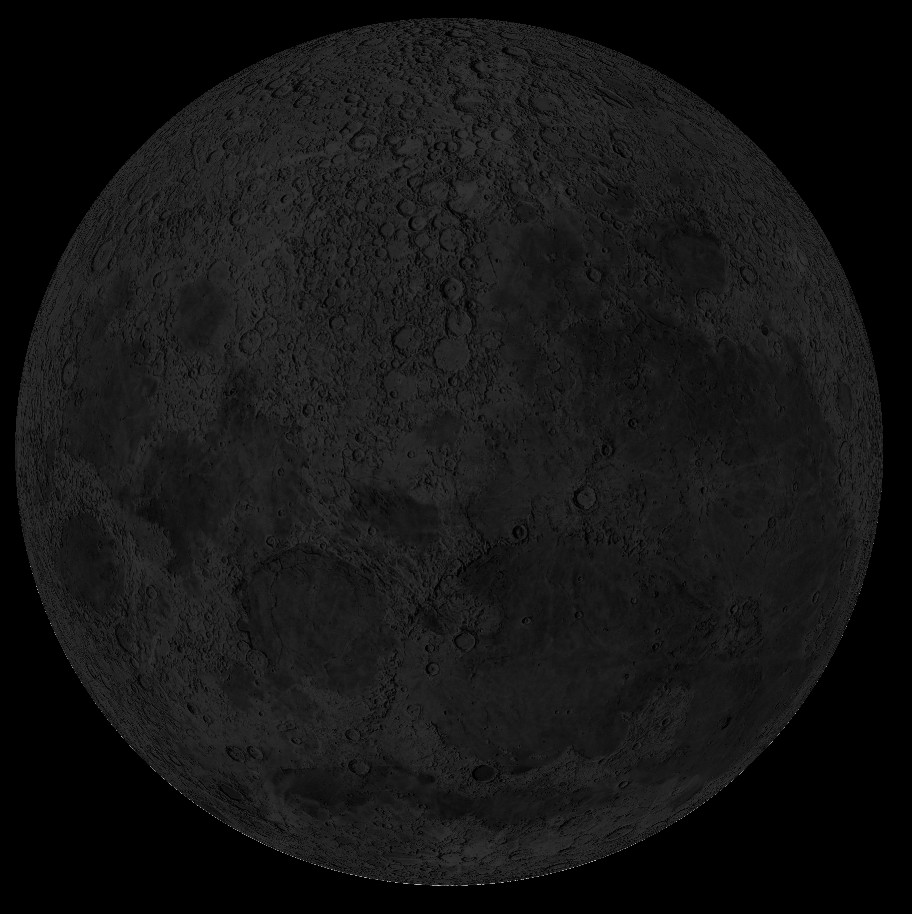 Crédito da imagem:
Virtual  Moon Atlas
Lua Quarto Crescente
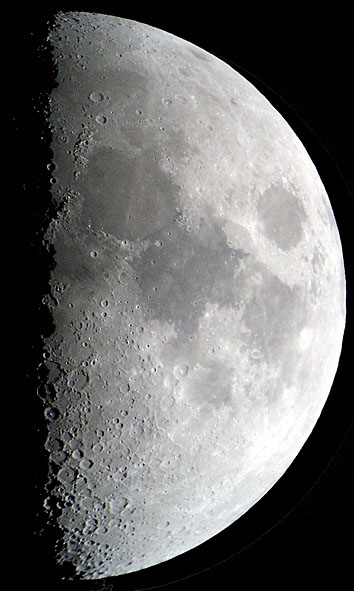 Crédito da imagem:
Antonio Cidadao
Lua Cheia
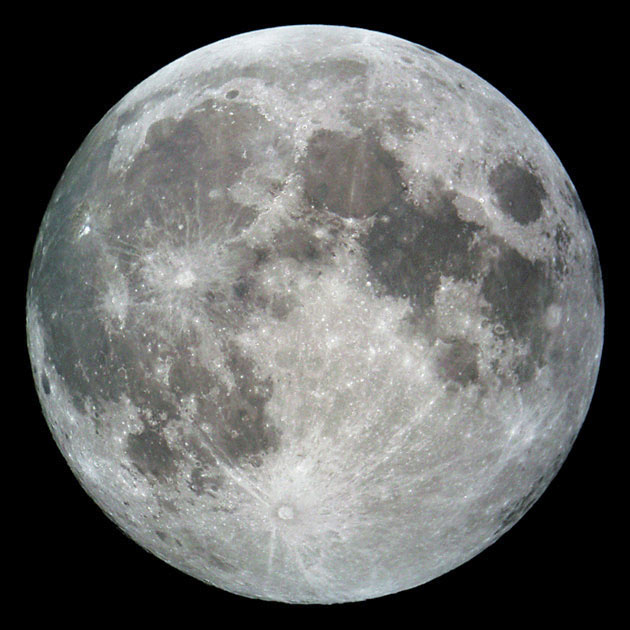 Crédito da imagem:
Antonio Cidadao
Lua Quarto Minguante
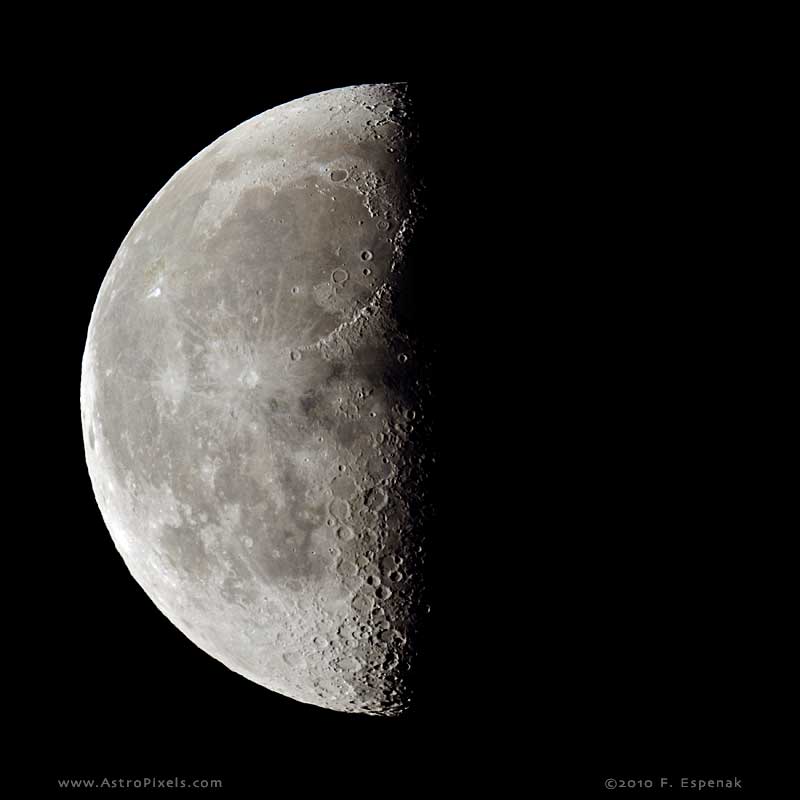 Fonte da imagem: Fred Espenak/http://astropixels.com
E as outras fases?
Dois grandes conjuntos:

Fases crescentes
Fases minguantes
Dia 7
Lua Quarto Crescente
Lua
Cheia
Dia 14
Dia 21
Lua Quarto 
Minguante
Observador no hemisfério Sul da Terra
fases crescentes
Lua
Nova
fases minguantes
Dia 1 e 29
Crédito da imagem original: Prof. Roberto Boczko; adaptações: André Luiz da Silva/CDA/CDCC/USP
Como reconhecer 
as fases da Lua?
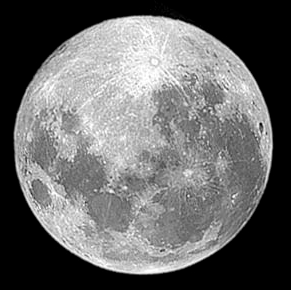 Lua Cheia: fica toda iluminada


Lua Nova: não é vista, exceto nos eclipses solares
Crédito das imagens: Antonio Cidadao
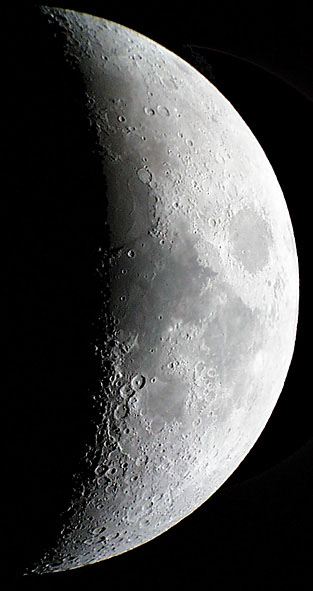 Fases crescentes:

Lua faz um “C” (para quem está no hemisfério sul)*
Parte iluminada para o Oeste
Lua é vista no final da tarde/começo da noite
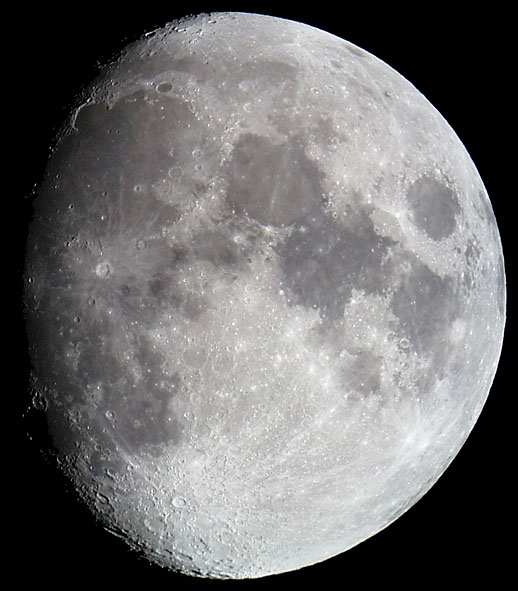 Crédito das imagens: Antonio Cidadao,
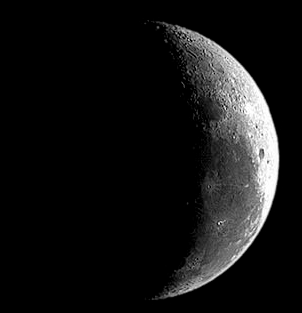 Fases minguantes:

Lua faz um “D” (para quem está no hemisfério sul)*
Parte iluminada para o Leste
Lua é vista tarde da noite/ de manhã
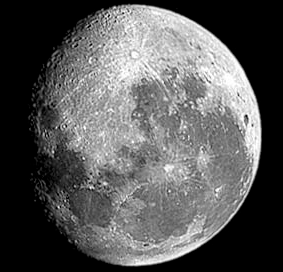 Crédito das imagens: Antonio Cidadao,
Por que a Lua 
apresenta fases?
Raios de luz 
provenintes do Sol
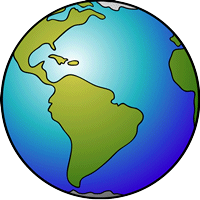 Plano orbital da Lua
Crédito da imagem original: Prof. Roberto Boczko. Adaptações: André Luiz da Silva/CDCC/USP
[Speaker Notes: Adaptada de figura do Prof. Roberto Boczko.
Terra animada: http://www.hitrecord.org/collaborations/6866]
Raios de luz 
provenintes 
do Sol
Lua Quarto 
Minguante (HS)
Lua Quarto 
Crescente
(HS)
Lua
Cheia
Lua
Nova
Plano orbital da Lua
Figura fora de escala
Crédito da imagem: André Luiz da Silva/CDA/CDCC
[Speaker Notes: Crédito da imagem: André Luiz da Silva CDA/CDCC/USP]
Raios de luz 
provenintes 
do Sol
Lua Quarto 
Minguante (HS)
Lua Quarto 
Crescente
(HS)
Lua
Cheia
Lua
Nova
Plano orbital da Lua
Figura fora de escala
Crédito da imagem: André Luiz da Silva/CDA/CDCC
[Speaker Notes: Crédito da imagem: André Luiz da Silva CDA/CDCC/USP]
Fim.
Leonardo Kenzo de Melo Waki   (kenzowaki@usp.br)